CHỦ ĐỀ
NGHEÄ THUAÄT HIEÄN ĐAÏI VIỆT NAM
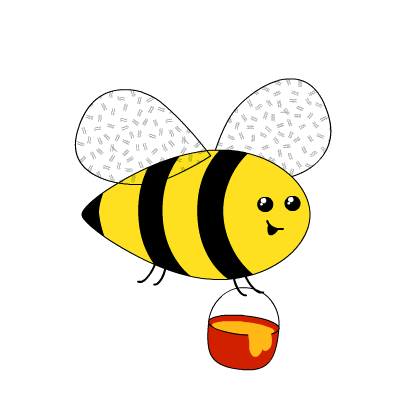 Bài 5: Nét đẹp trong tranh lụa của họa sĩ Nguyễn Phan Chánh
THỜI LƯỢNG: 2 TIẾT
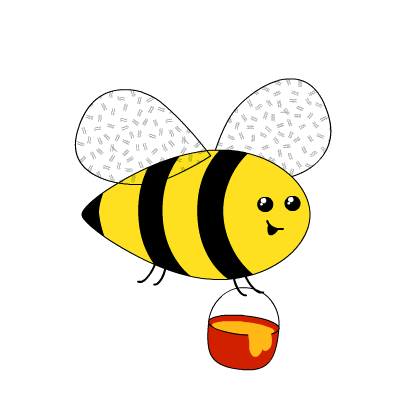 YÊU CẦU CẦN ĐẠT
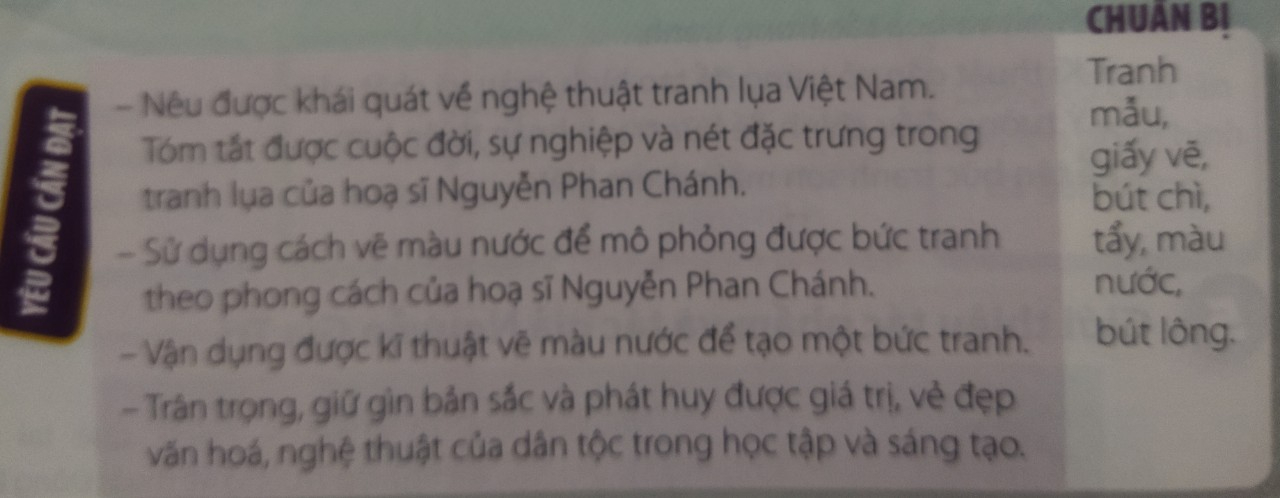 - Sử dụng cách vẽ màu nước để mô phỏng được bức tranh theo phong cách của họa sĩ Nguyễn Phan Chánh.
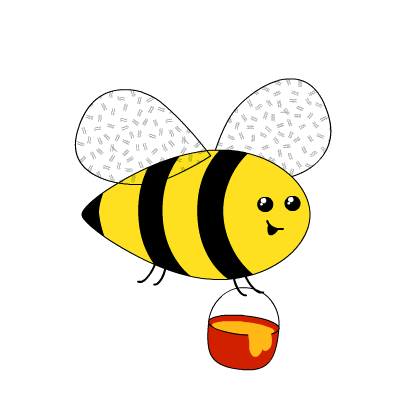 Cấu trúc bài học
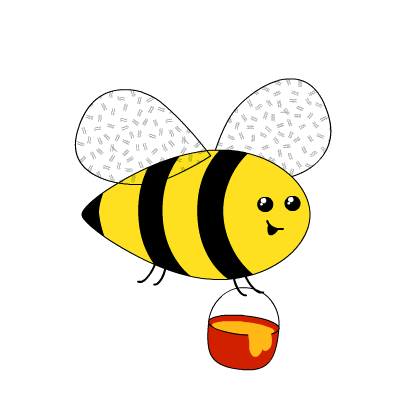 1. Quan sát – nhận thức về tranh lụa của họa sĩ Nguyễn Phan Chánh.
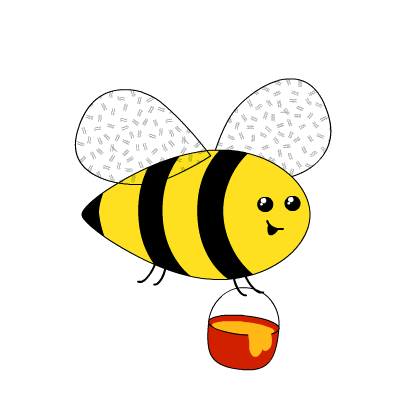 2. Cách vẽ mô phỏng tranh lụa bằng màu nước.
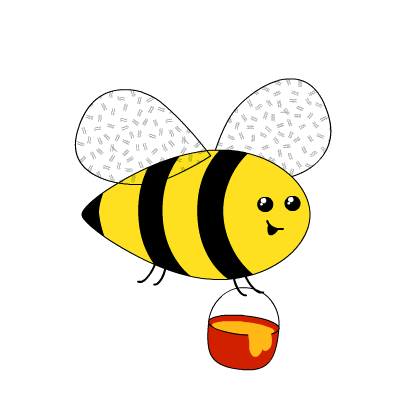 3. Vẽ mô phong tranh lụa của họa sĩ Nguyễn Phan Chánh.
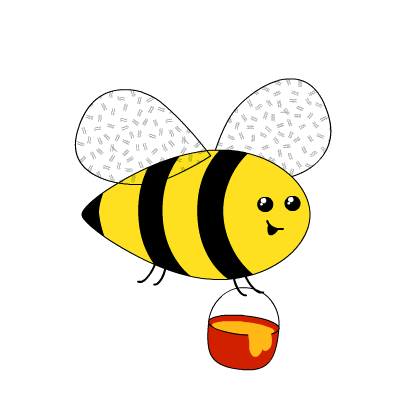 4. Trưng bày sản phẩm và chia sẻ.
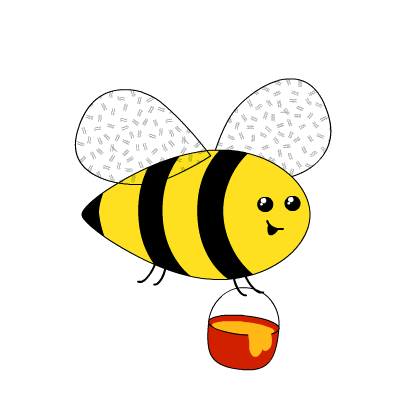 5. Tìm hiểu về tranh lụa hiện đại Việt Nam.
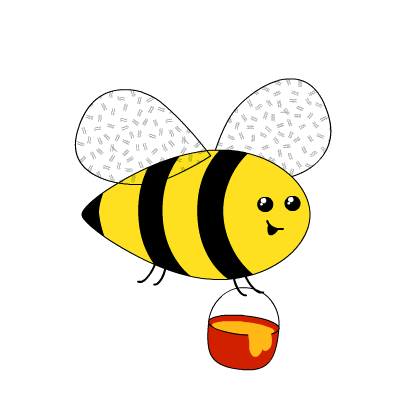 1. Quan sát – nhận thức về tranh lụa của họa sĩ Nguyễn Phan Chánh.
Quan sát và đọc thông
 tin để tìm hiểu vài nét 
khái quát về tác phẩm 
và tác giả 
Nguyễn Phan Chánh.
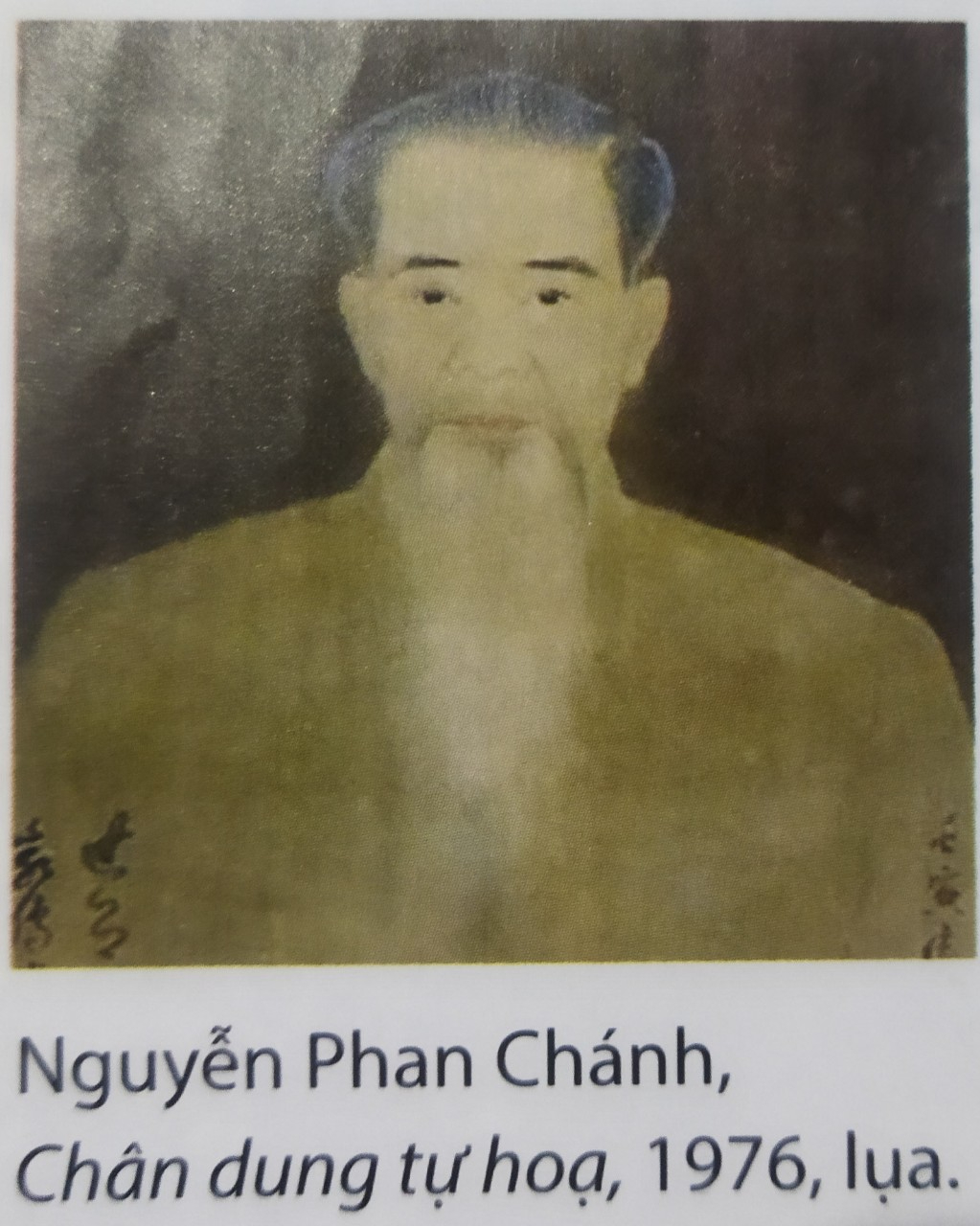 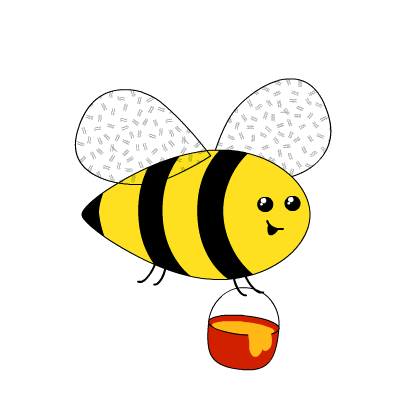 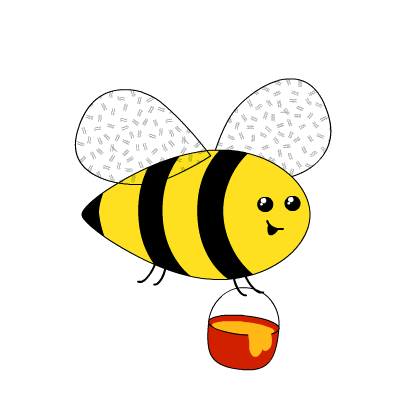 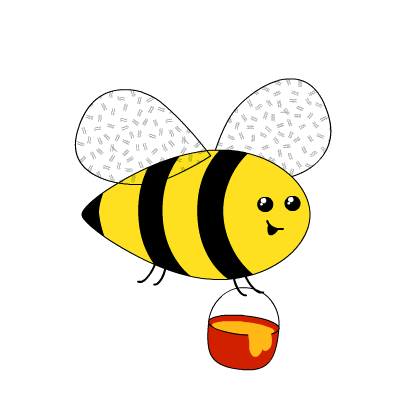 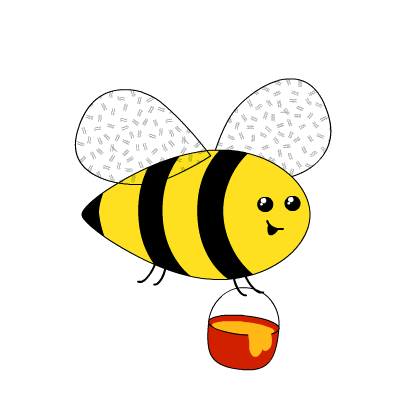 1. Quan sát – nhận thức về tranh lụa của họa sĩ Nguyễn Phan Chánh.
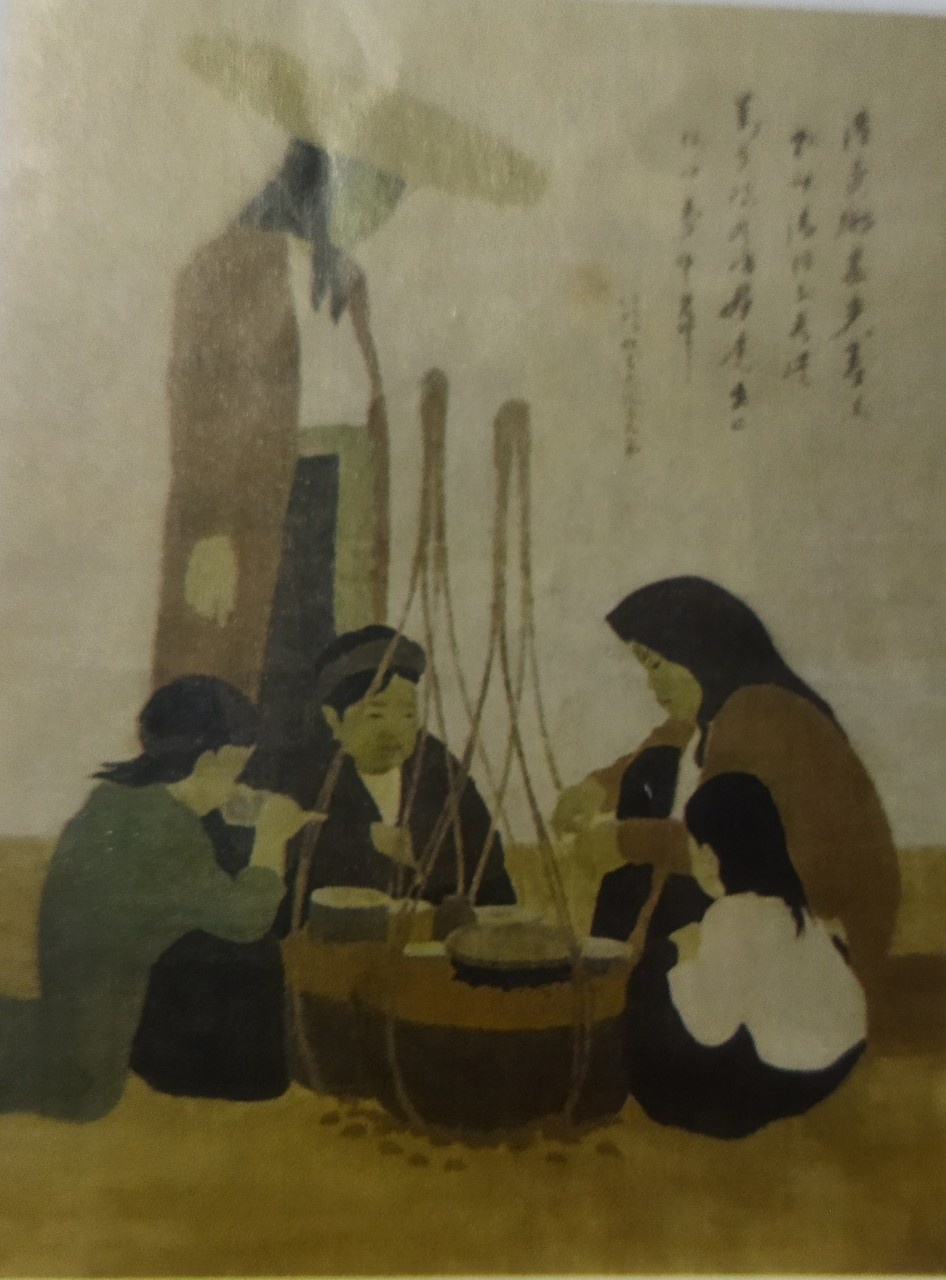 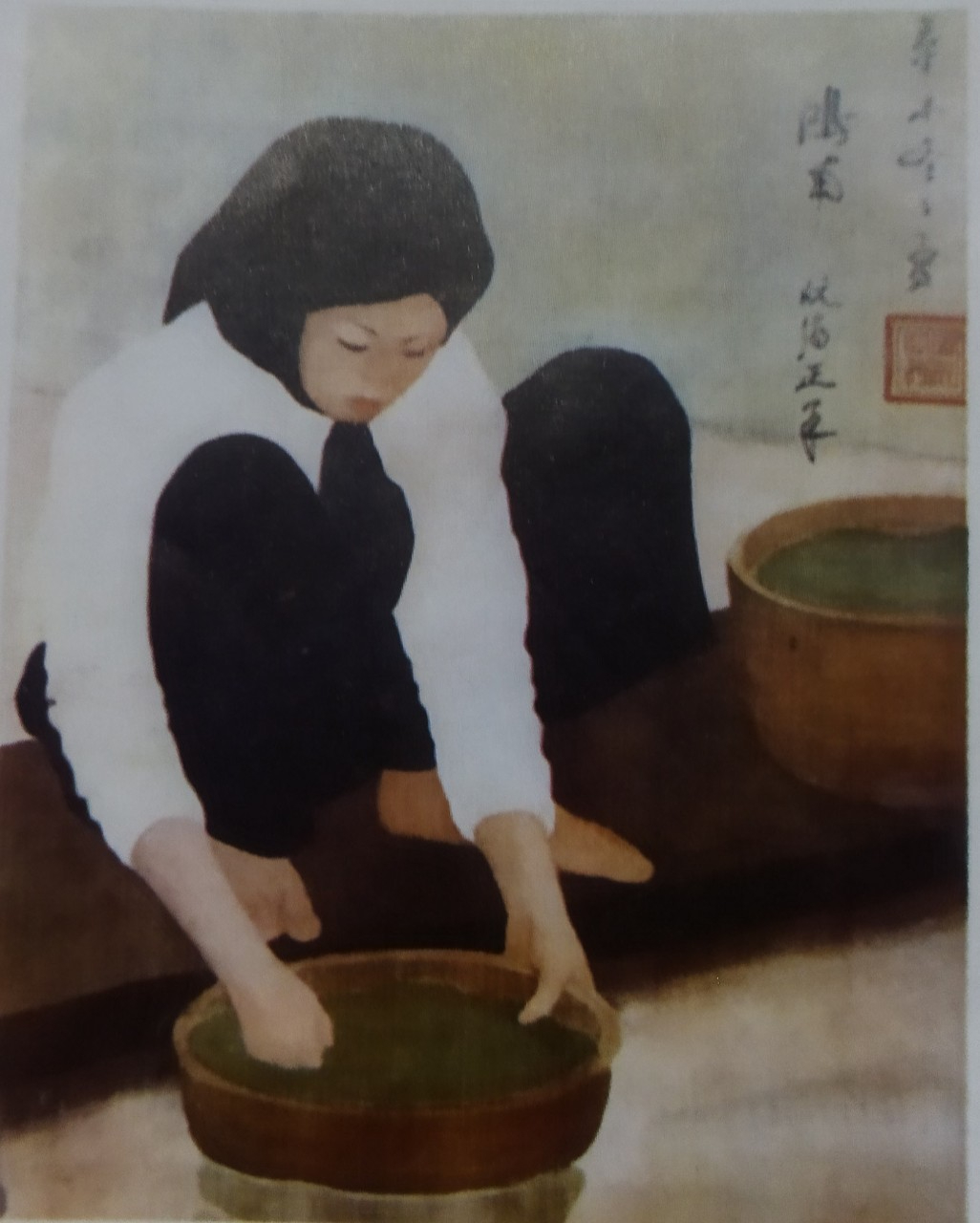 Nguyễn 
Phan 
Chánh,
Rửa rau
cầu ao, 
1929, lụa.
Nguyễn 
Phan 
Chánh,
Người 
bán óc, 
1929, lụa,
88cm x 
65,5cm
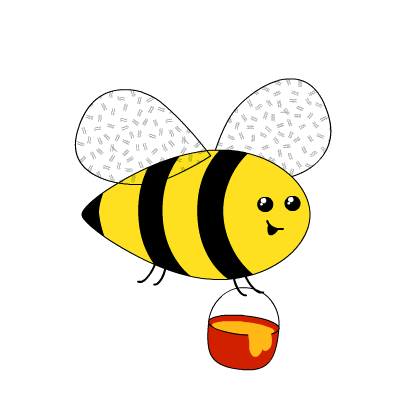 1. Quan sát – nhận thức về tranh lụa của họa sĩ Nguyễn Phan Chánh.
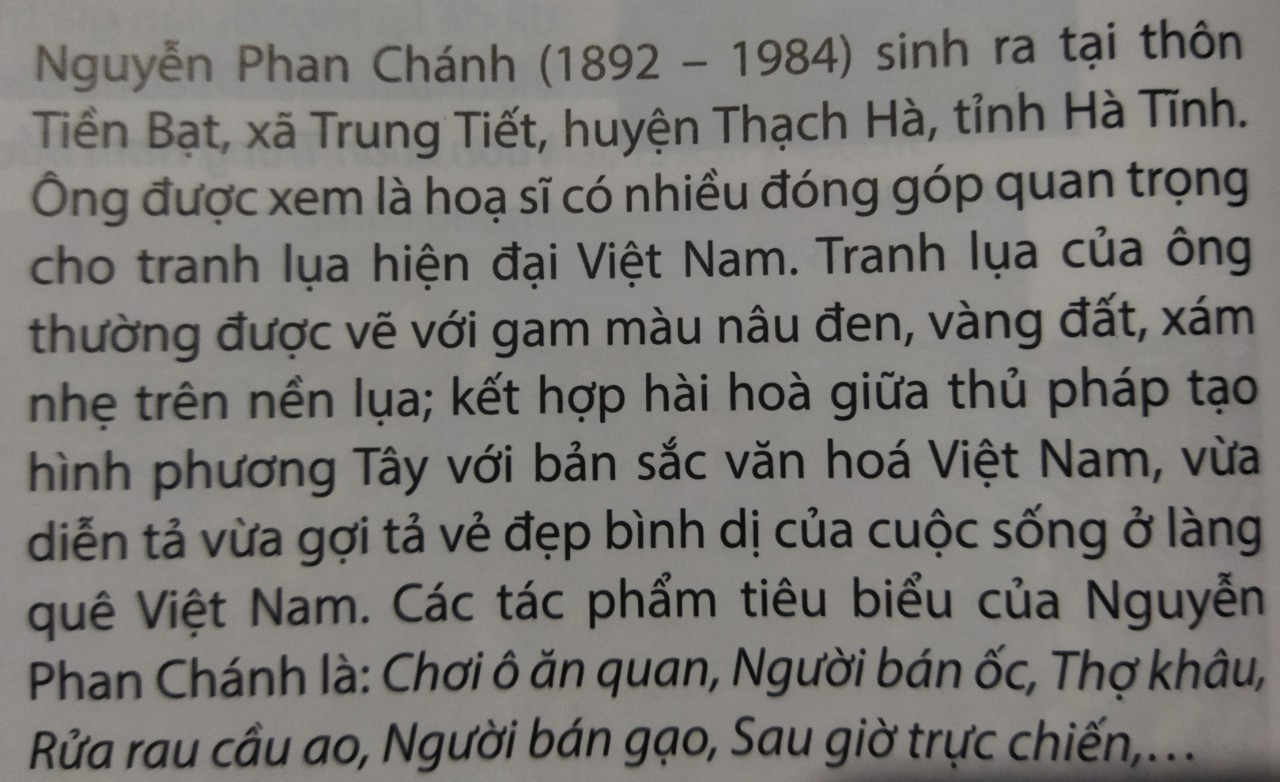 2. Cách vẽ mô phỏng tranh lụa bằng màu nước.
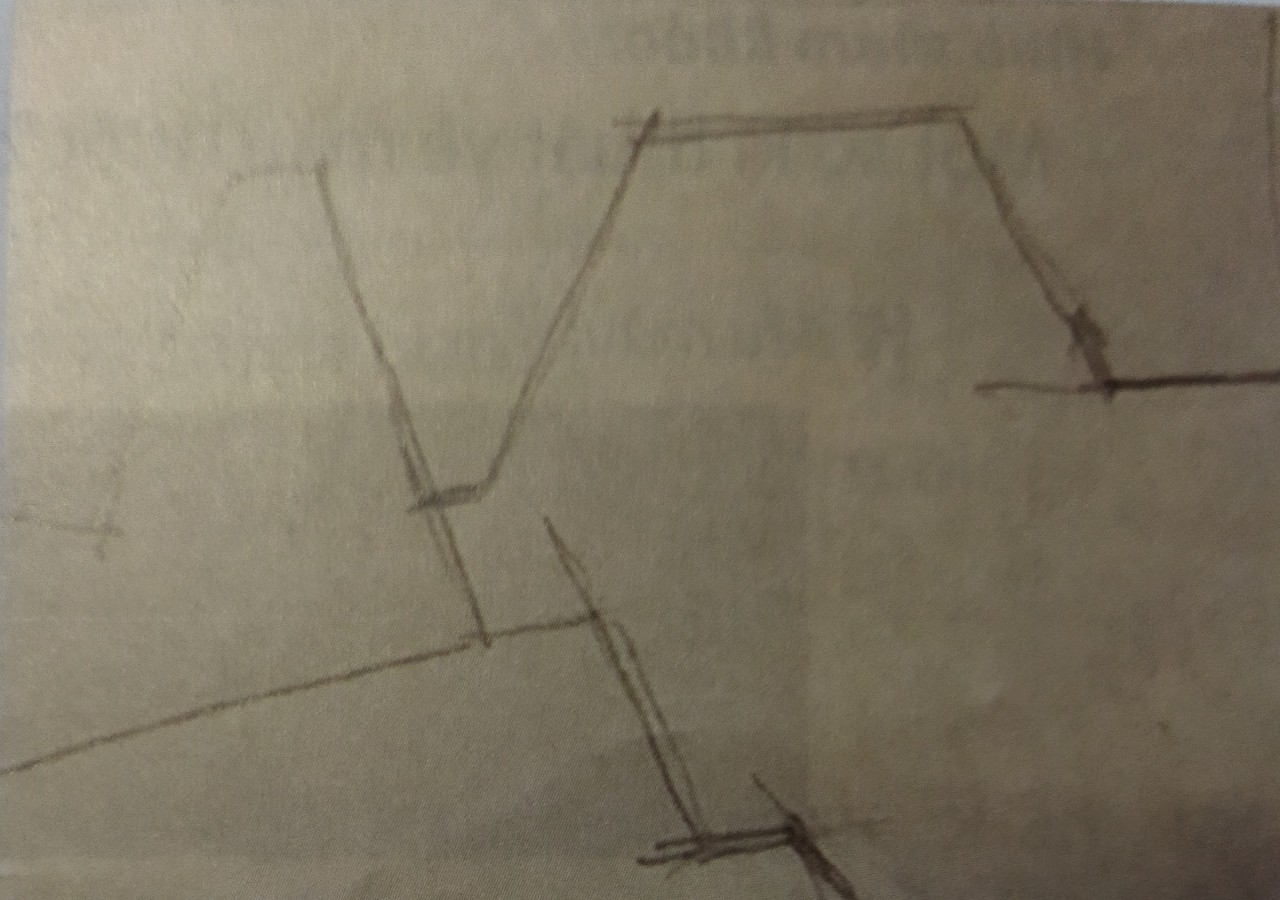 Tranh mẫu  
Nguyễn Phan Chánh, 
Chơi ô ăn quan, 1931, lụa, 62cm x 85cm
B1: Vẽ phác để xác định hình 
mảng chính của tranh
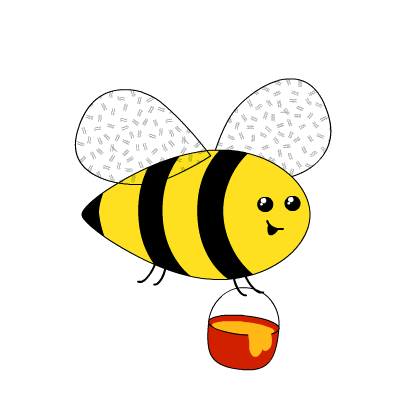 2. Cách vẽ mô phỏng tranh lụa bằng màu nước.
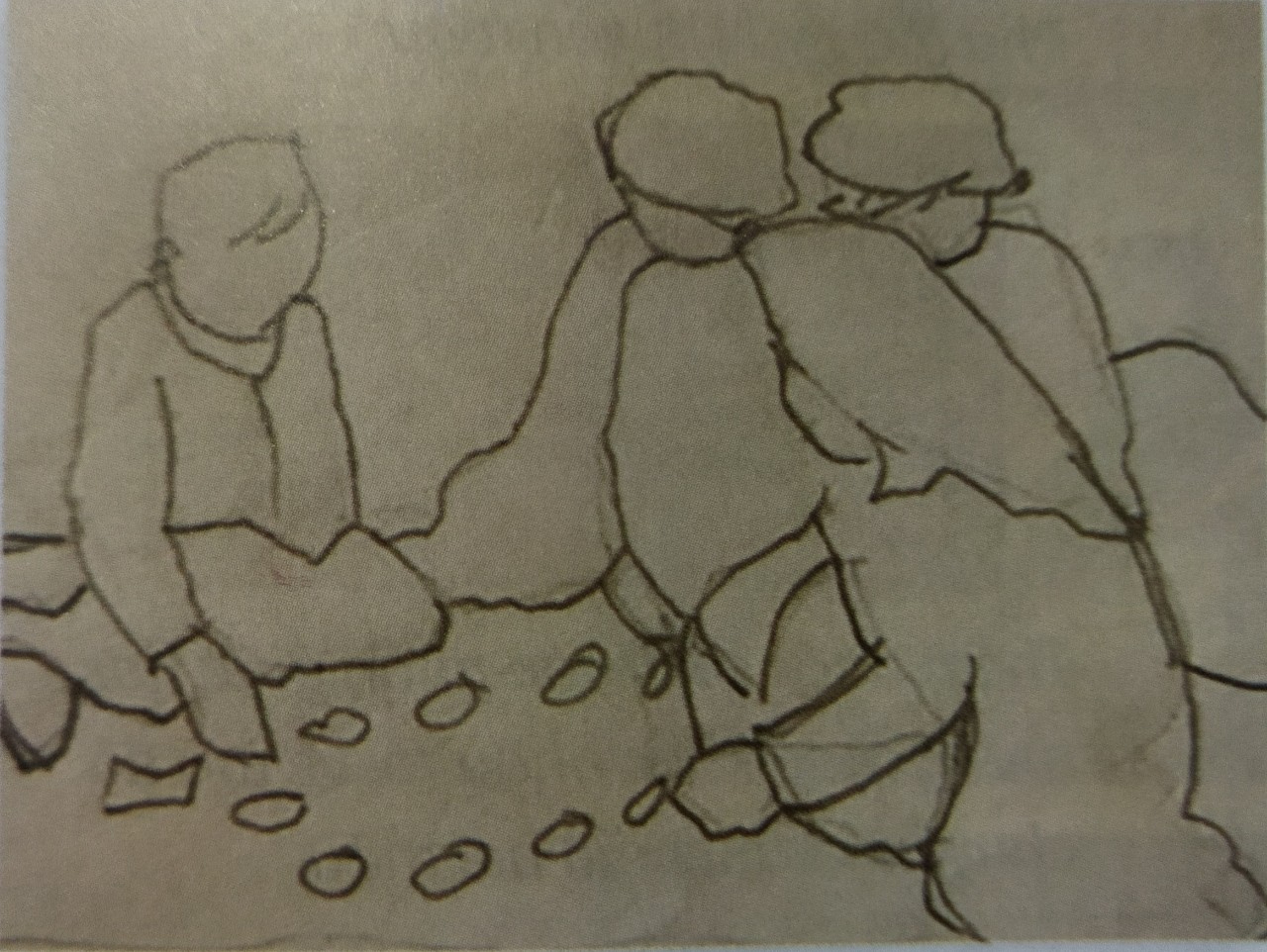 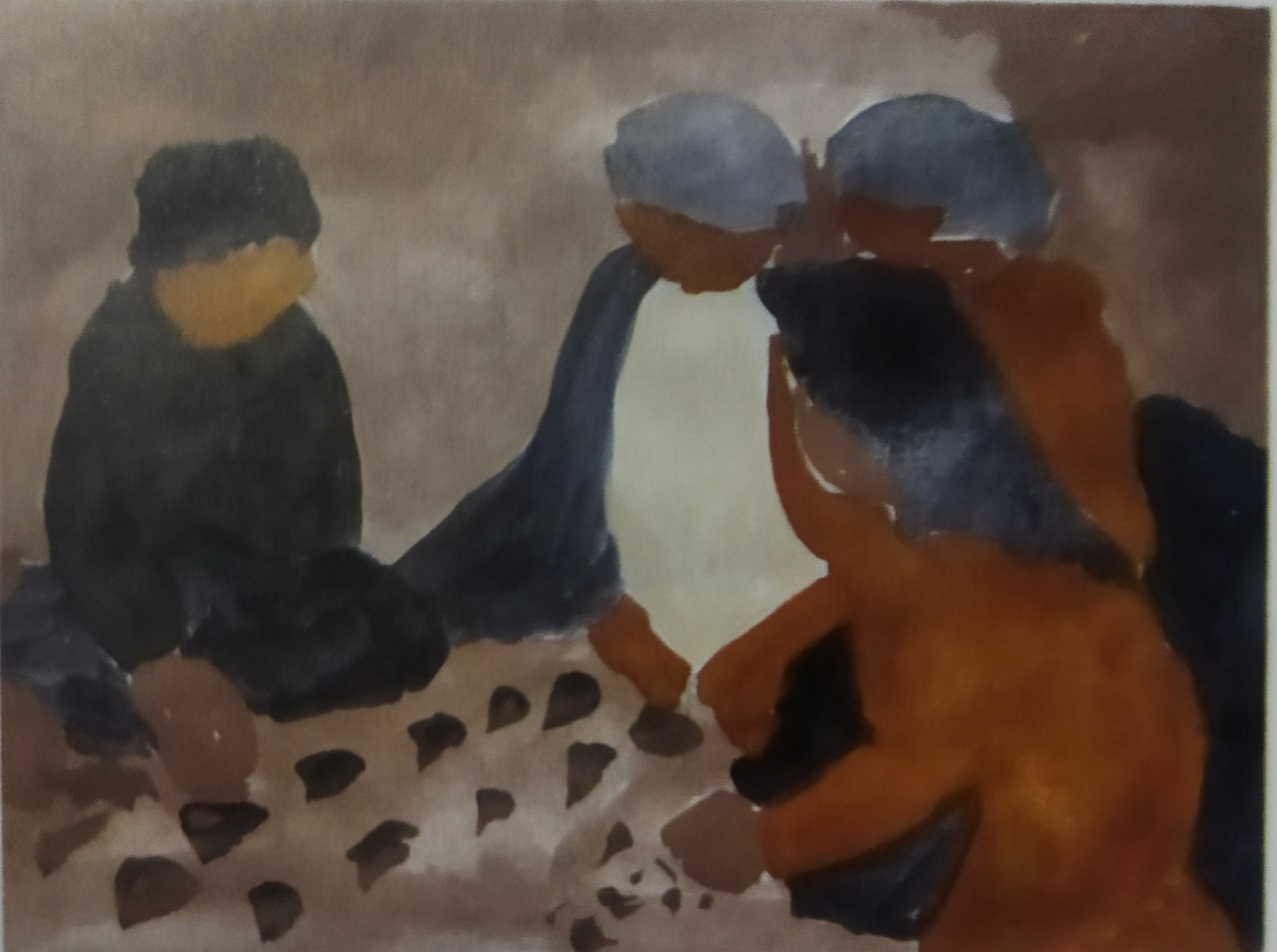 B2: Vẽ hình chi tiết trong tranh 
bằng nét chì mờ.
B3: Vẽ màu khai quát từ nhạt đến đậm 
cho ảng hình trong tranh
2. Cách vẽ mô phỏng tranh lụa bằng màu nước.
B4: 
Vẽ chi tiết
 hoàn thiện 
bức tranh
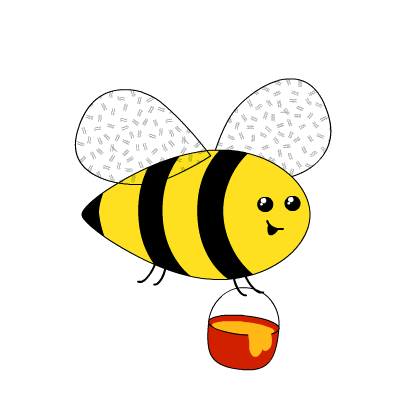 2. Cách vẽ mô phỏng tranh lụa bằng màu nước.
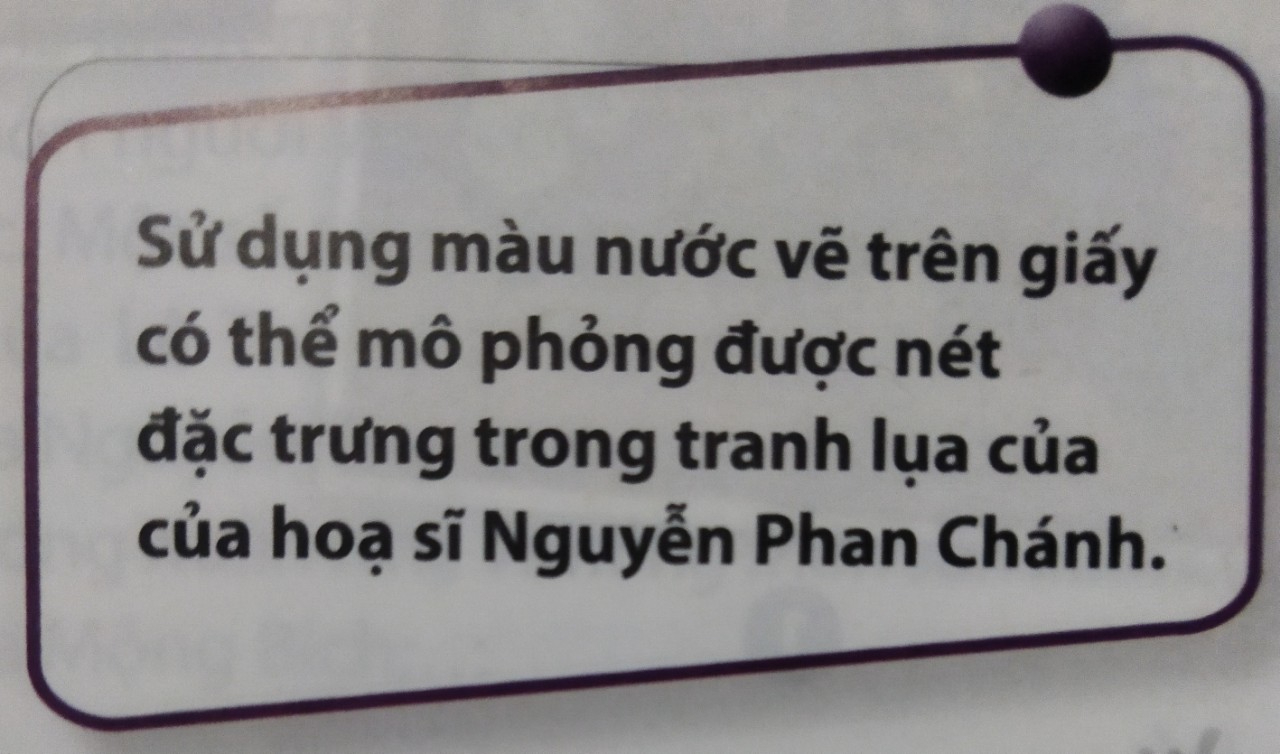 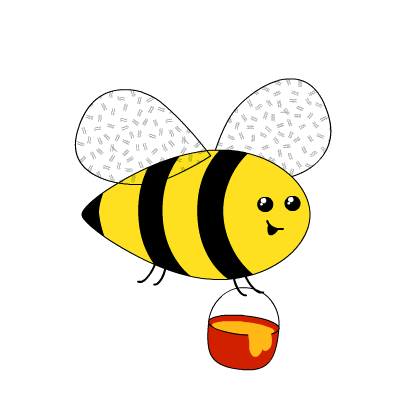 3. Vẽ mô phong tranh lụa của họa sĩ Nguyễn Phan Chánh.
Lựa chọn bức trang lụa của họa sĩ Nguyễn Phan Chánh mà em thích để mô phỏng và thực hiện theo hướng dẫn
Một số kĩ thuật vẽ màu nước cơ bản
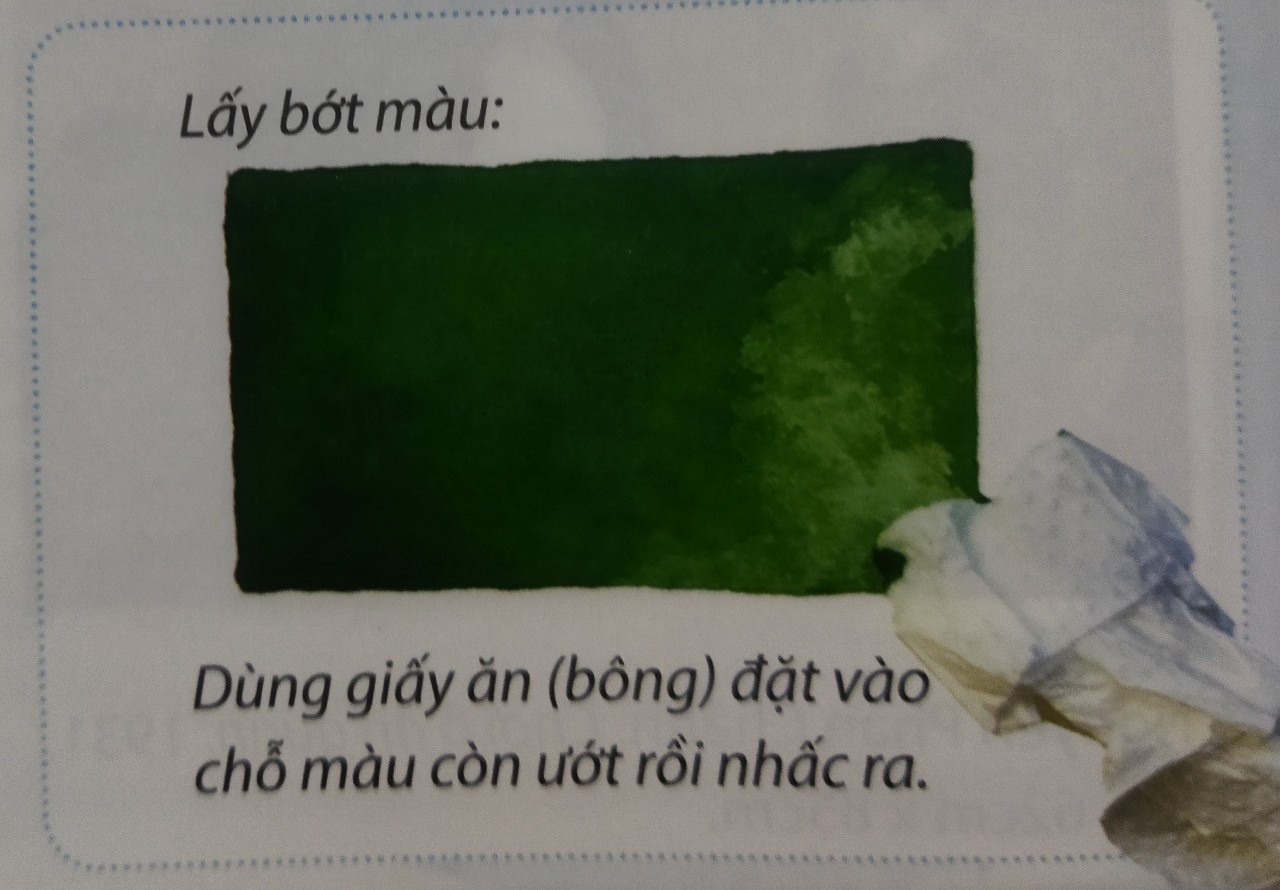 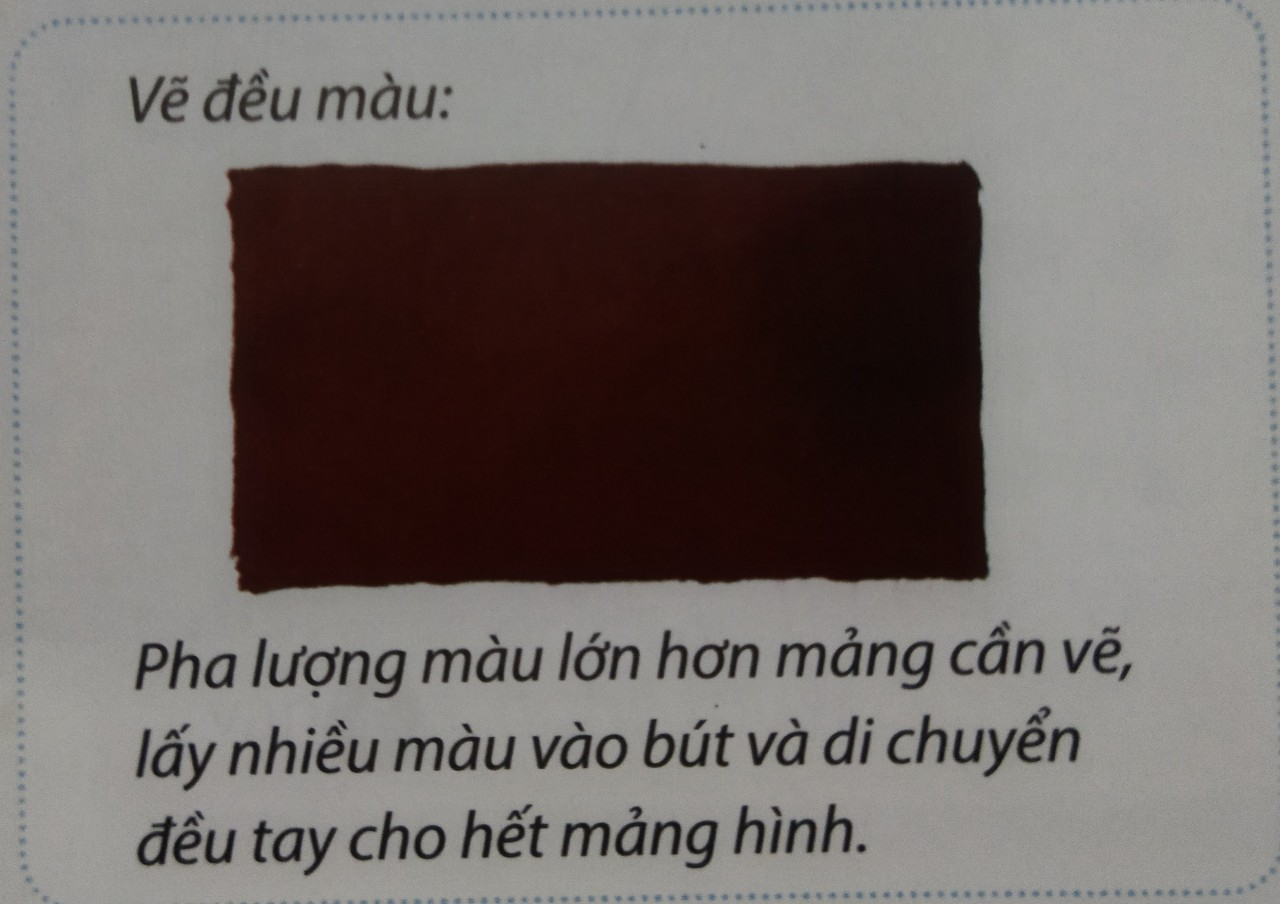 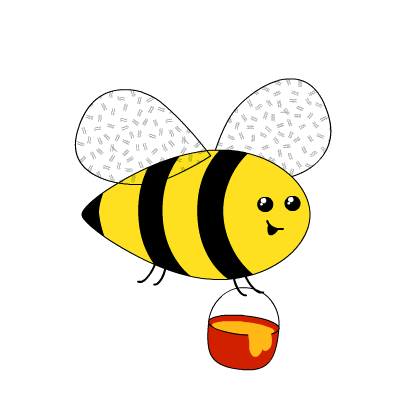 3. Vẽ mô phong tranh lụa của họa sĩ Nguyễn Phan Chánh.
Một số kĩ thuật vẽ màu nước cơ bản
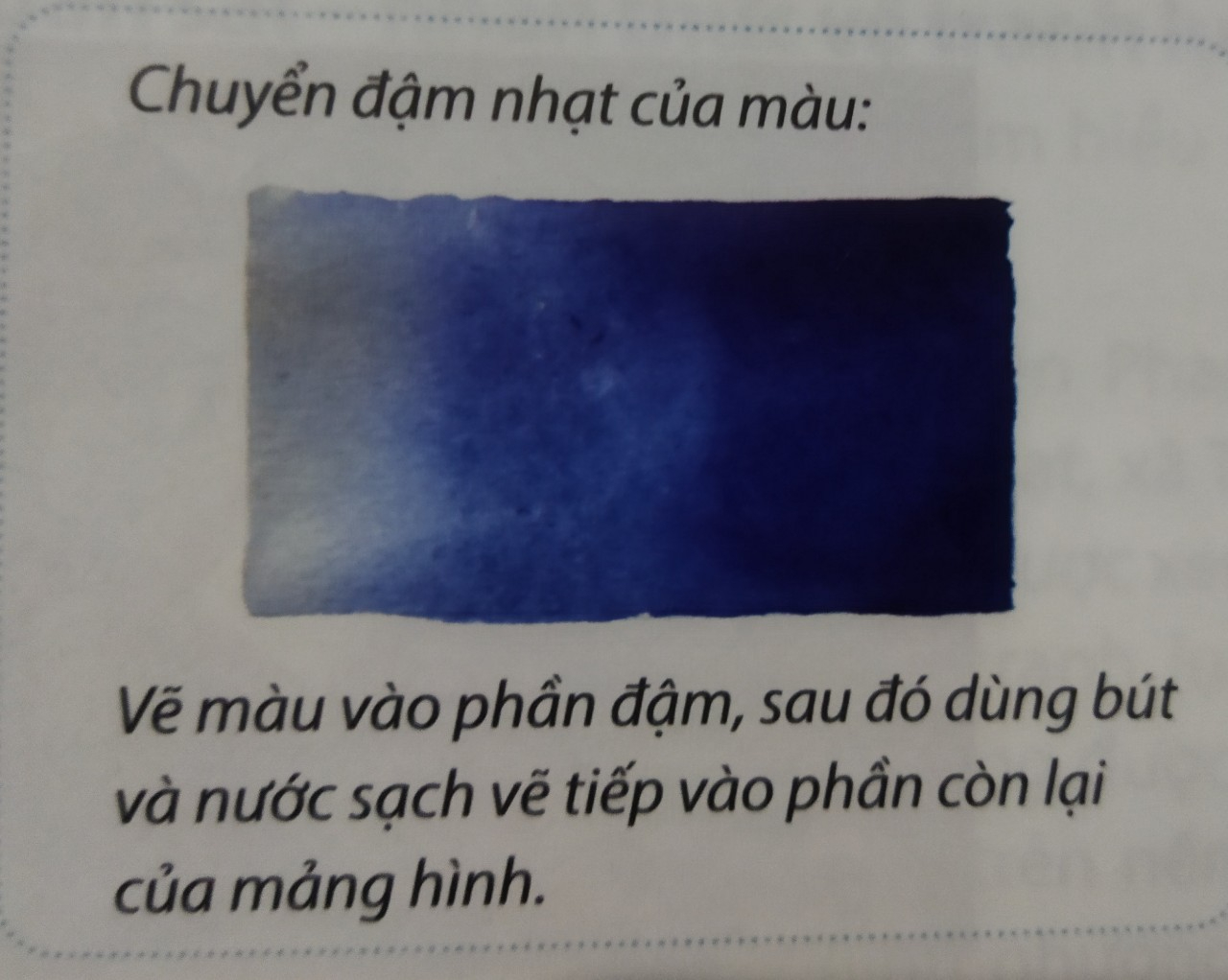 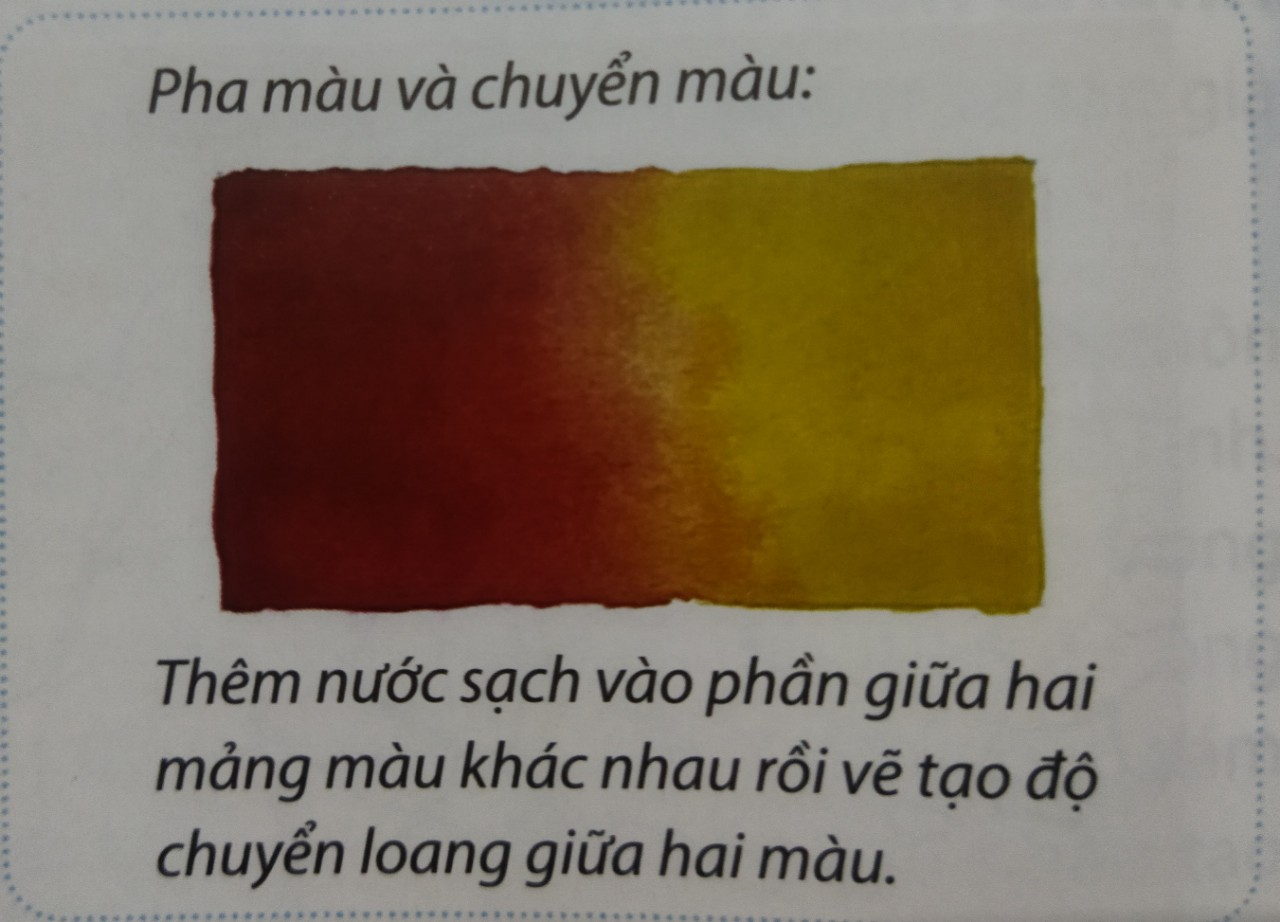 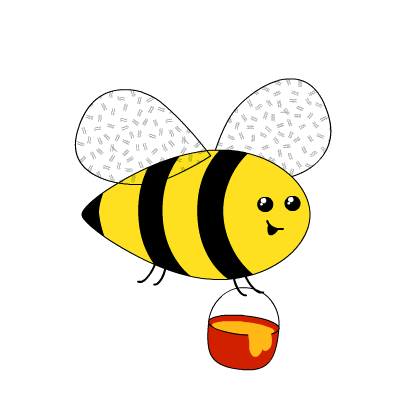 3. Vẽ mô phong tranh lụa của họa sĩ Nguyễn Phan Chánh.
Sản phẩm của học sinh.
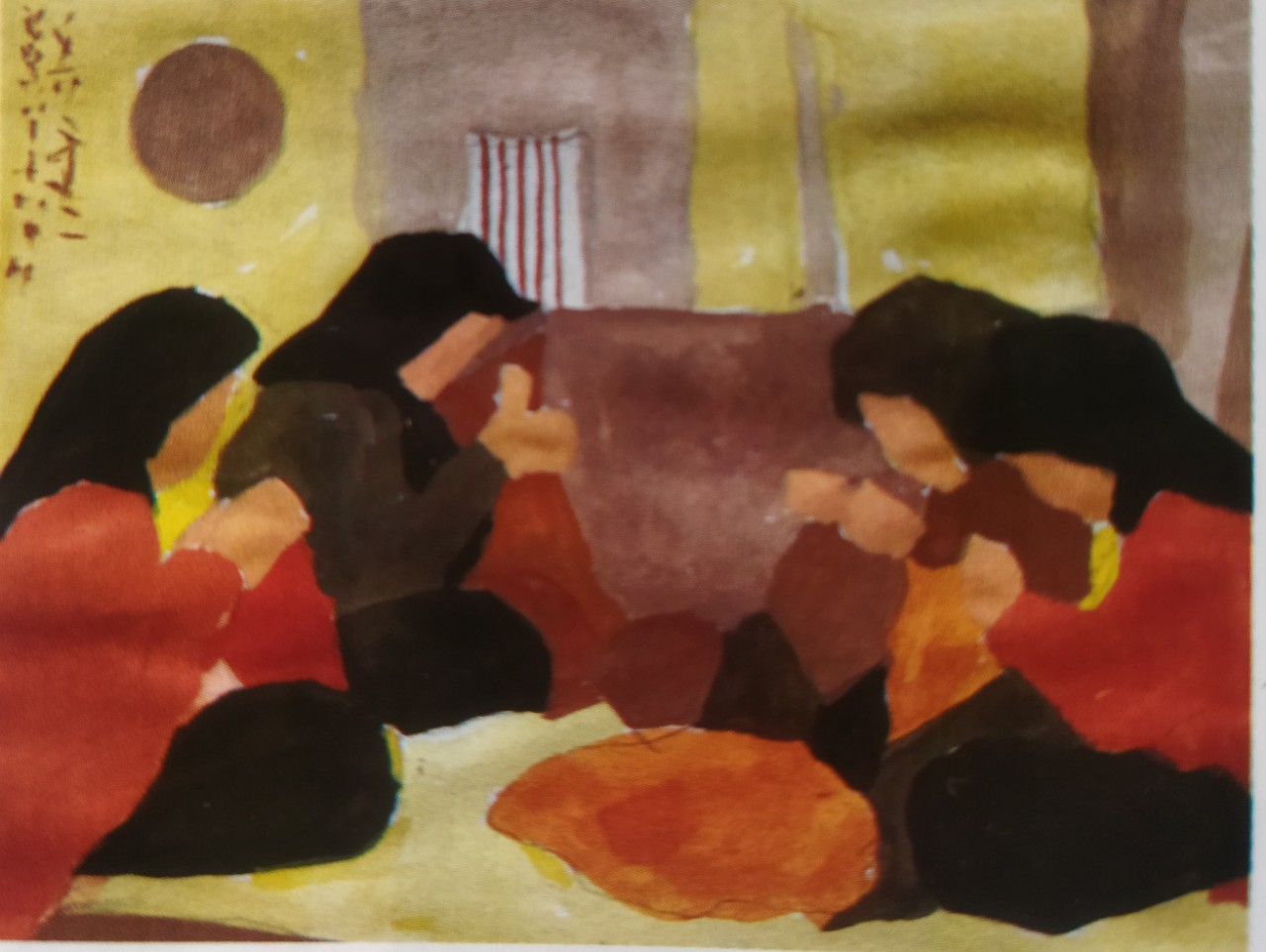 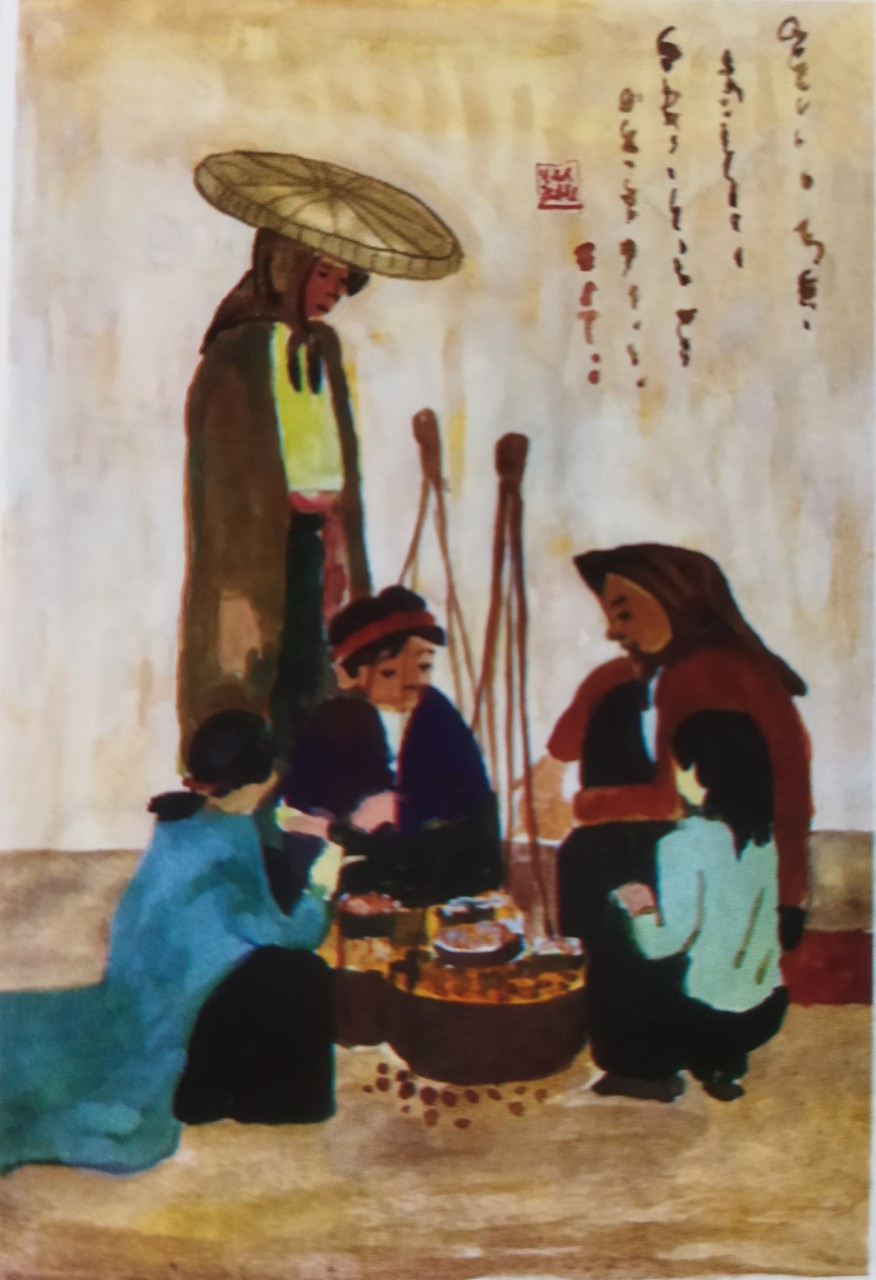 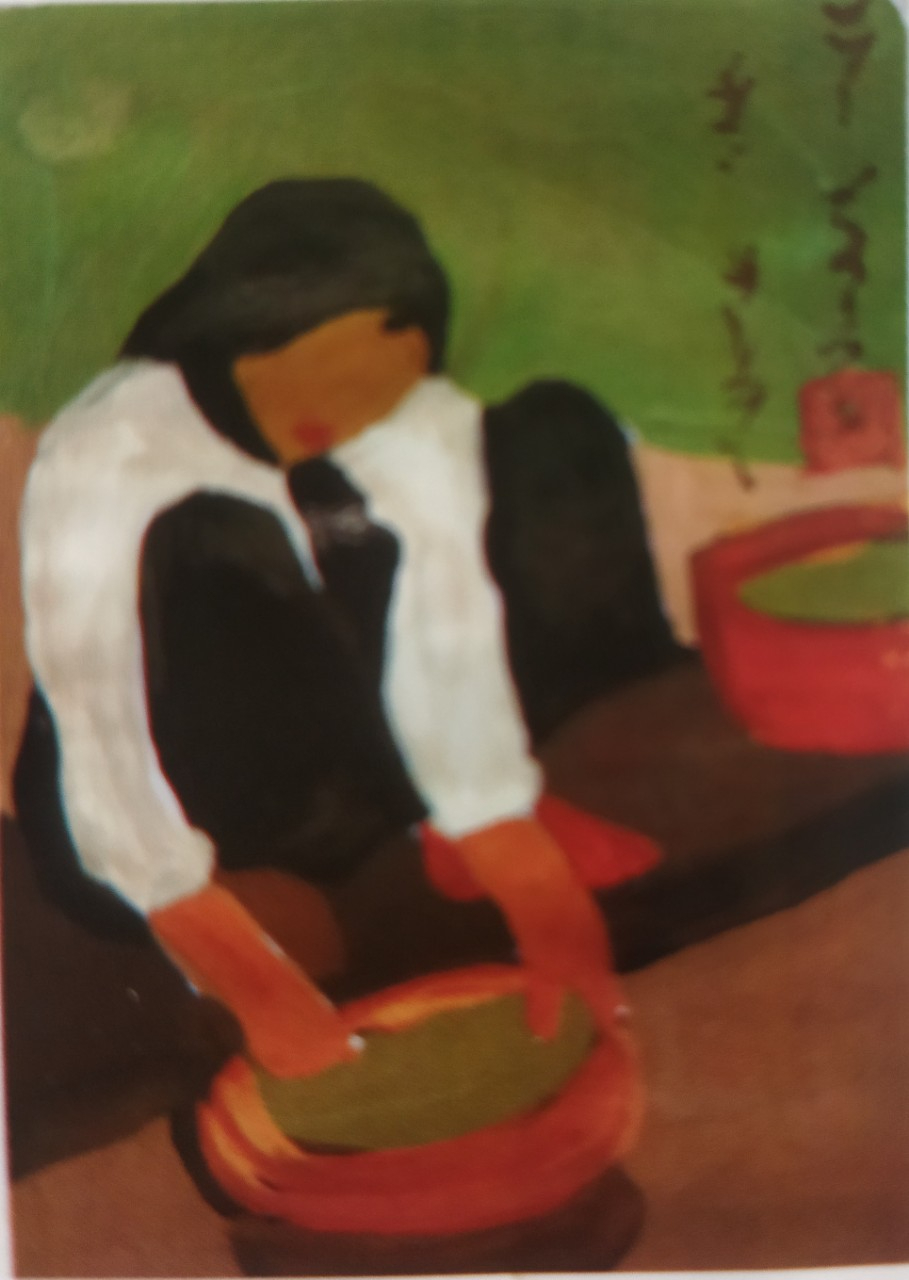 Tiến An
(Hải
 Dương),
Rửa rau 
cầu ao, 
màu 
nước
Nguyễn 
Phan 
Chánh,
Người 
bán óc, 
1929, lụa,
88cm x 
65,5cm
Tiến Phúc (Hưng Yên), 
thợ khâu, màu nước
4. Trưng bày sản phẩm và chia sẻ
- Nêu cảm nhận và phân tích về: 
Bài vẽ em yêu thích.
Màu sắc đậm nhạt trong bài vẽ.
Cách thể hiện trong bài vẽ so với tranh họa sĩ.
Kĩ thuật sử dụng chất liệu.
Ý tưởng điều chỉnh để bài vẽ hoàn thiện hơn. 
 - Chia sẻ về một số tác phẩm tranh lụa của họa sĩ
 Việt Nam mà em biết .
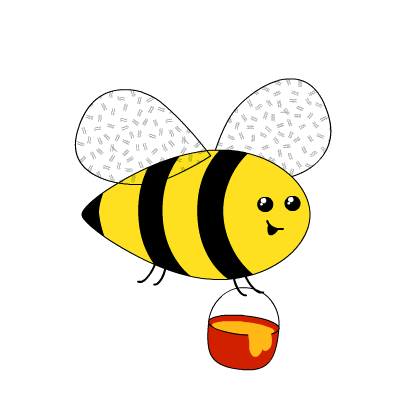 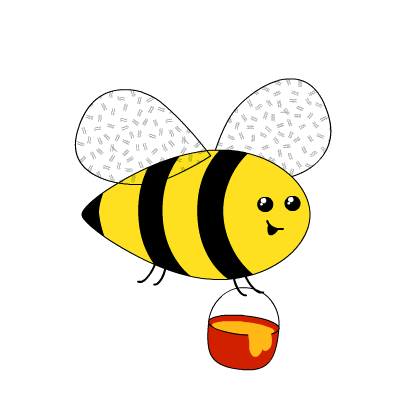 5. Tìm hiểu về tranh lụa hiện đại Việt Nam.
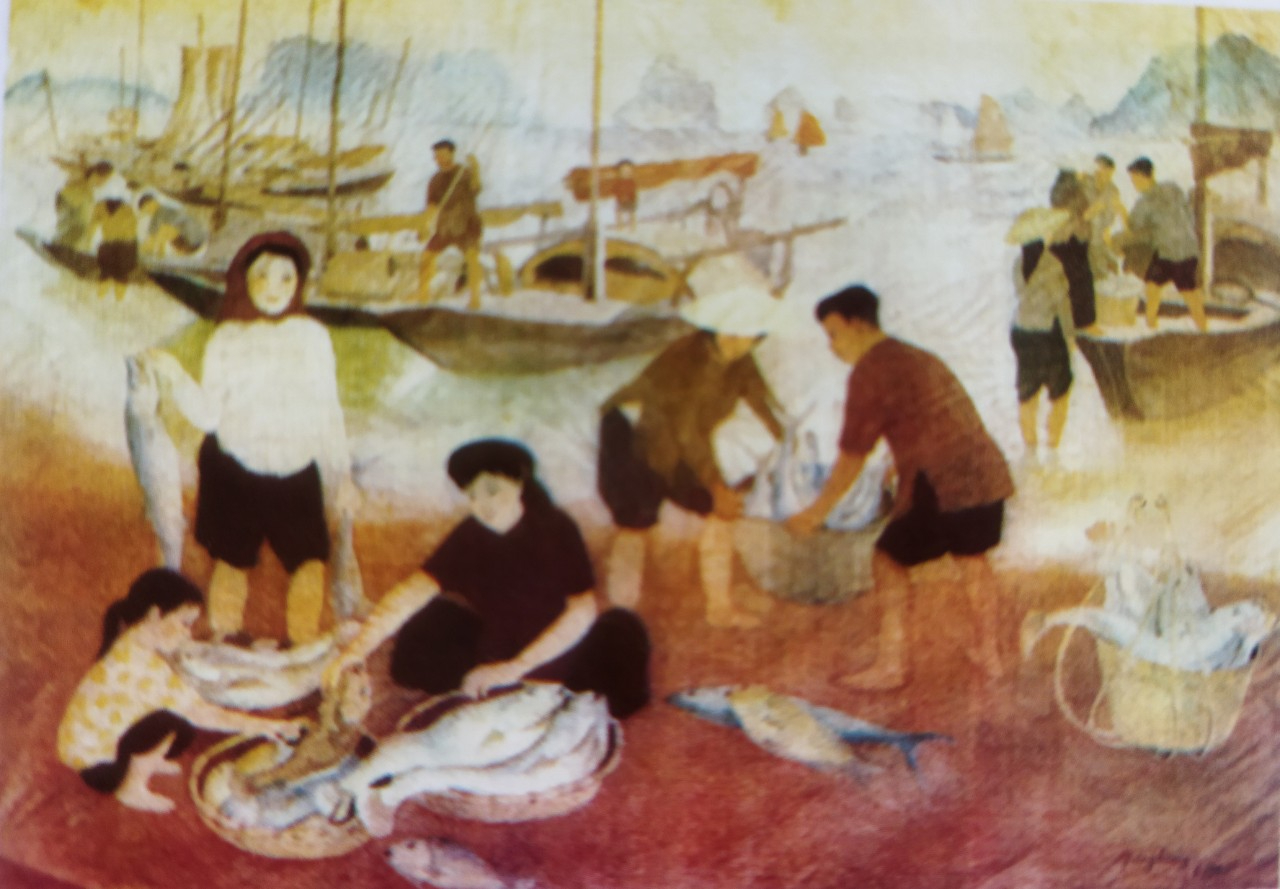 Lê Thị Kim Bạch, Tổ quốc gọi, lụa
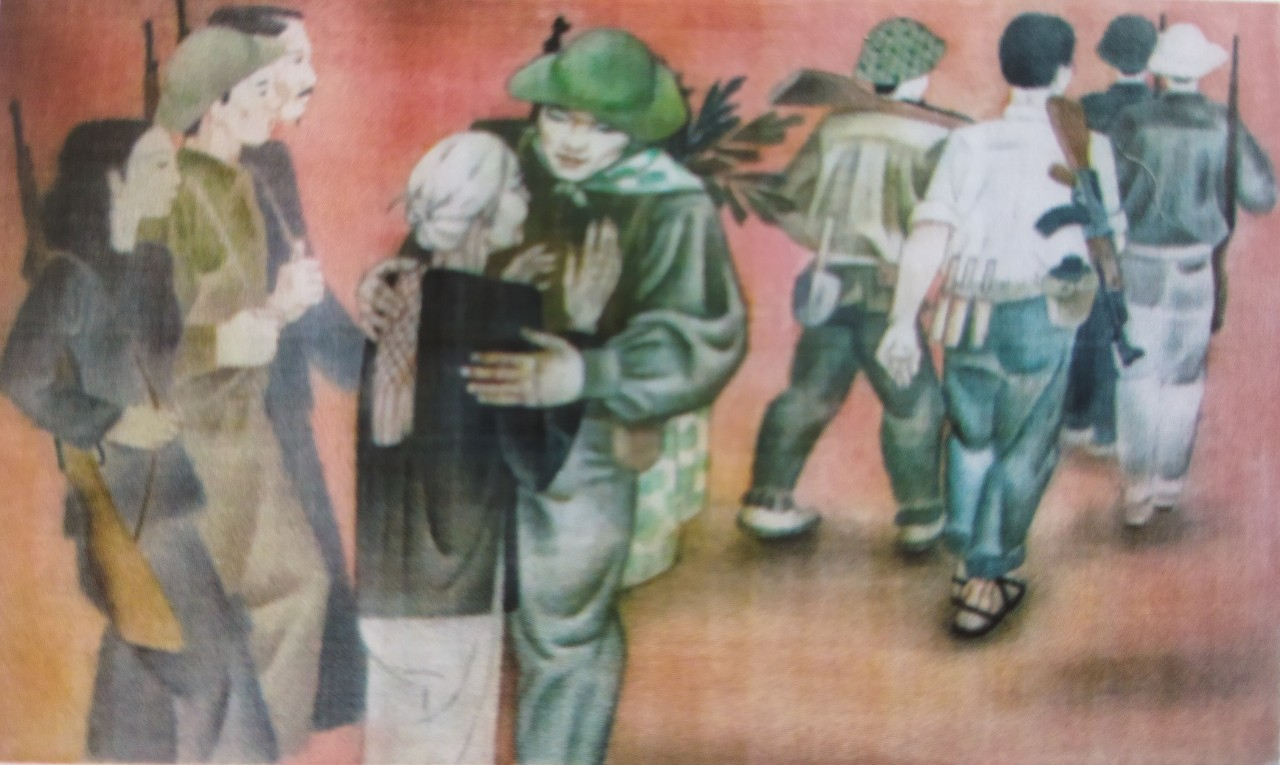 Vũ Giáng Hương, Hợp tác xã đánh 
cá về, 1969, lụa
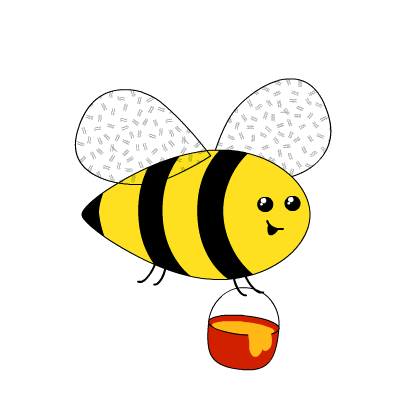 5. Tìm hiểu về tranh lụa hiện đại Việt Nam.
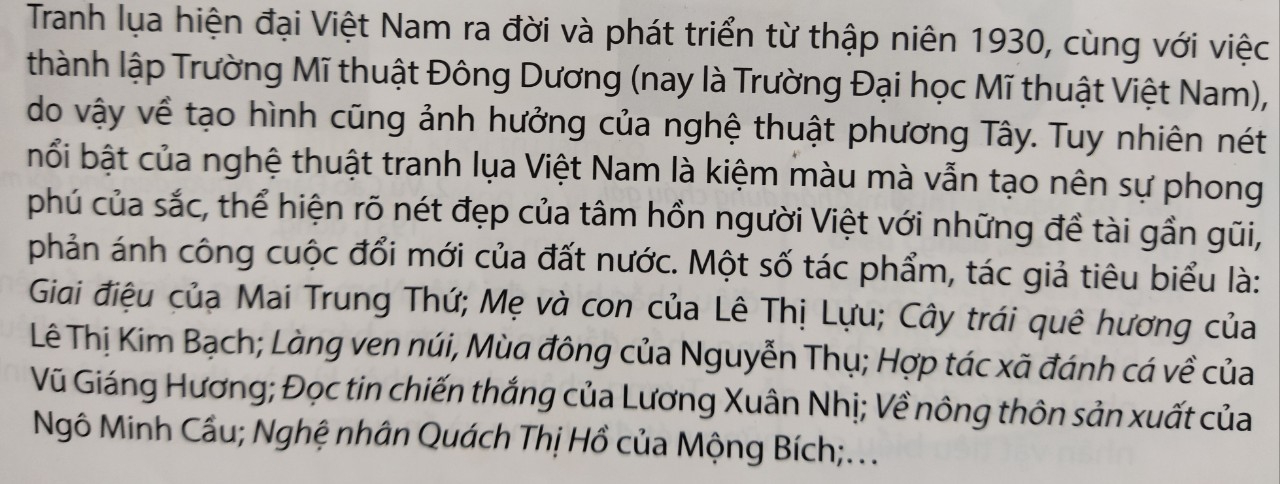 Chào các em học sinh thân mến!
BÀI 5 ĐẾN ĐÂY LÀ HẾT HẸN GẶP LẠI TIẾT HỌC SAU
Môn Mĩ Thuật
Lớp 8
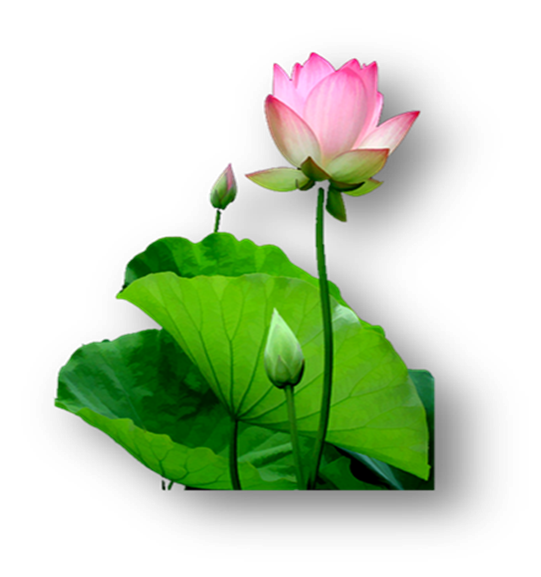 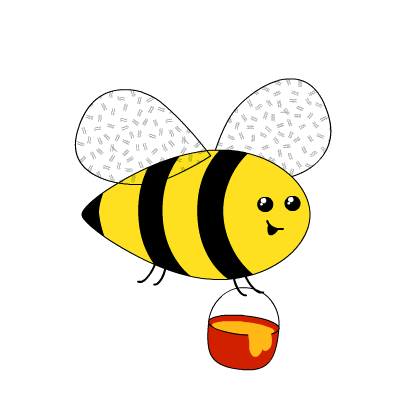 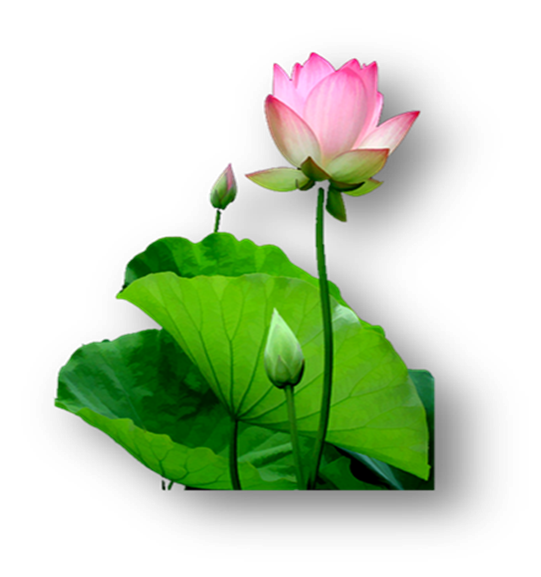 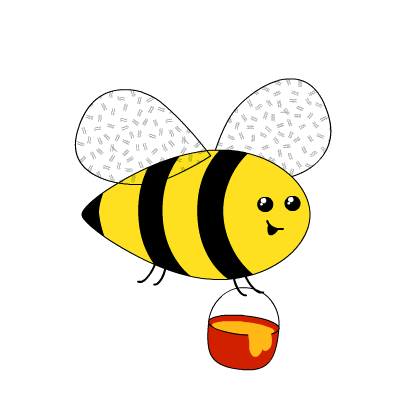 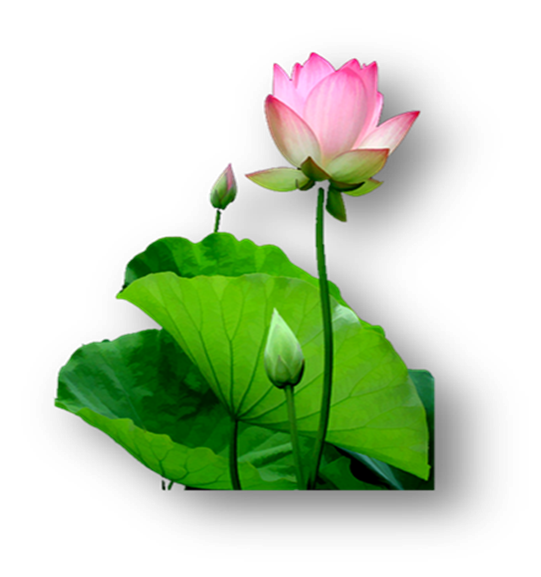 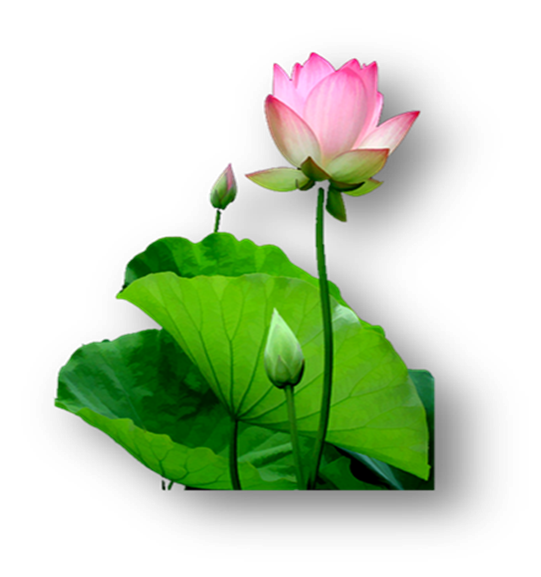 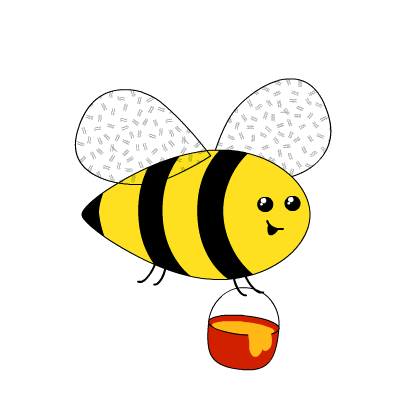 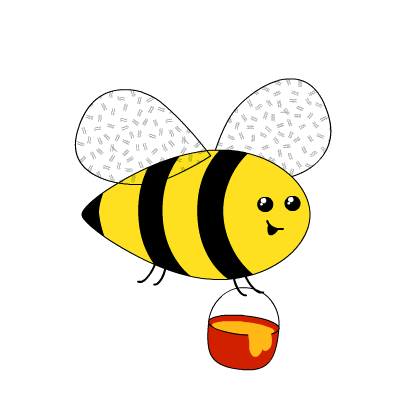 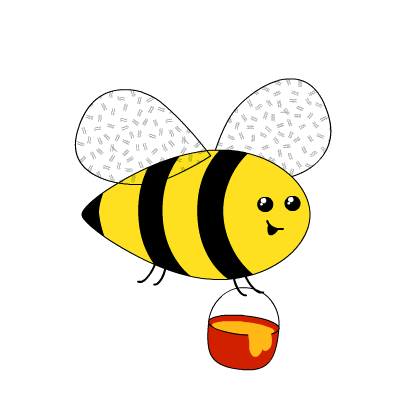 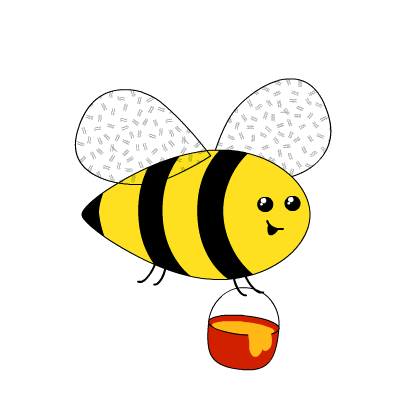 Người thực hiện
Lê Minh Đạt